Módulo 7 de la Guía HPC.¿Cómo asegurar la participación e inclusión de actores locales en el proceso del HNO y HRP?Presentador: Boris Aristín
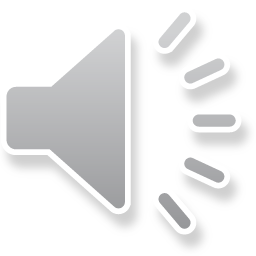